Localization Testing
Chapter 9
Localization Testing
Overview
Care must be taken “translating” a program to a new
Environment
Hardware
Software
People
Culture
People
Localization
Change of a product for a new environment
Possibly new language
Change in culture
Localization Testing
Was the Base Code Changed
Typically if the program was designed for localization no base code changes are required
Localization done by
Setting options
Different support files or tables
Design for localization
Advantages
Easier to translate
Fewer errors translating
Disadvantages
Longer development times
Larger, more complex program
Localization Testing
Work With Someone Fluent in the Language (and Culture)
"All your base are belong to us..." 
Translation of the Japanese game Zero Wing to English
http://allyourbase.planettribes.gamespy.com/index.shtml
http://en.wikipedia.org/wiki/All_your_base_are_belong_to_us 
Don’t let your translation effort be an international embarrassment
A bilingual, fluent native of the target audience would be ideal
Localization Testing
Is the Text Independent From the Code
If product will be translated into more than one language
Ensure text has been separated from code
Don’t take programmers word for it
Look inside executables
Some (but few) messages must be embedded
Critical error messages
E.g. Can’t access hard disk
Localization Testing
Translated Text Expands
Foreign words or phrases may be larger or smaller than the English phrase
Count on them being larger
German text on average is 1/3 larger
May be worse for short words or phases
Example:
English: Control
German: Steuerungstaste
Localization Testing
Character Sets
Foreign languages use different characters from the standard English set
7 bits (128 values) contain the standard English characters (upper and lower case), numbers, and symbols (#, $, %, etc.) and control characters
Adding an extra bit to 8 give the Extended ASCII Code sets
Not standard but convention
IBM Extention has simple graphic characters and some of the common European characters used (á, â, ã, ë, ê, ű, etc.)
Note: especially with printers there are many different upper ASCII symbols
Code pages
The set of 255 may be customized to a country or region
These are called code pages and have a numeric code page reference
437 American
850 ISO international standard
874 Thai
Base:
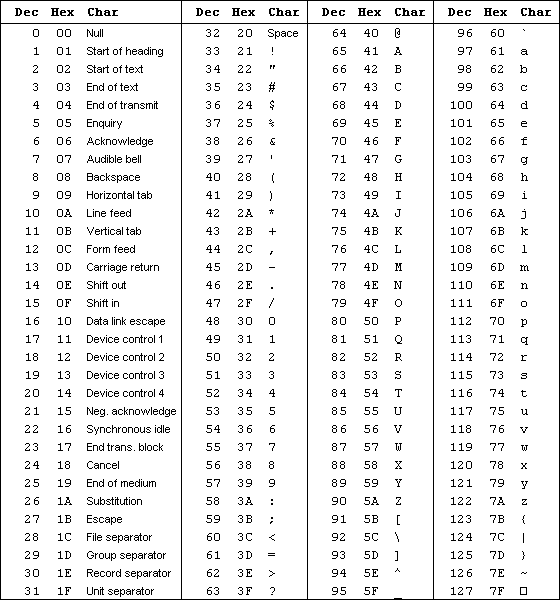 Extended:
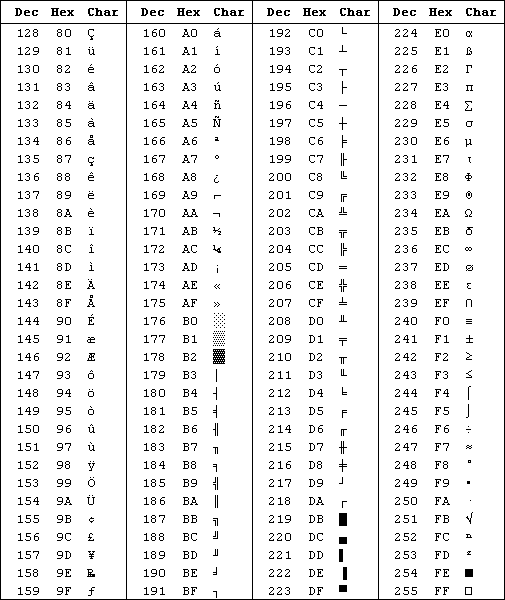 Localization Testing
Character sets
SBCS (Single Byte Character Set)
Grew from the ASCII set
255 character limit
DBCS (Double Byte Character Set)
Grew from need for more than 255 characters
65535 characters
Localization Testing
Keyboards
Keyboards vary by country
Different characters
Different placement
“Dead keys”
Allows 2 stokes to precisely define a character
Localization Testing
Text Filters
Program may filter data entered
May filter properly for English
Check if it impacts a translation
E.g. restricted to only English characters
May filter content in certain areas
E.g. proper restriction of file names, main text entry, etc.
Localization Testing
Loading, Saving, Importing and Exporting High and Low ASCII
Create test files of all 255 characters or supported subset
Try all the characters with each supported code page
Verify each code page is properly imported, exported and displayed
Try each supported language
Localization Testing
Different Operating System Language
Does the new OS have different conventions
E.g. 
DOS didn’t support blanks in name
\ vs. / between Windows and UNIX
Name length restrictions
Localization Testing
Hot Keys
“Quick access” keys
Single character, typically 1st or important character in command
Changing languages usually has a different command with a different hot key
All changed correctly
Any leftover oddballs from previous language
Localization Testing
Garbled in Translation
To save space messages may be built from small phrases
“Error in reading ” + “drive ” + driveLetter
“Error in reading ” + “file “ + fileName 
“Error in reading “ + “display status.”
Sentence structure varies among languages
Translated phrases may not be semantically correct when combined in the localized version
Localization Testing
Garbled in Translation
The Dairy Association's huge success with the campaign "Got Milk?" prompted them to expand advertising to Mexico. It was soon brought to their attention the Spanish translation read "Are you lactating?“
Coors put its slogan, "Turn it loose," into Spanish, where it was read as "Suffer from diarrhea."
Scandinavian vacuum manufacturer Electrolux used the following in an American campaign: "Nothing sucks like an Electrolux."
Clairol introduced the "Mist Stick," a curling iron, into German only to find out that "mist" is slang for manure. Not too many people had use for the "manure stick."
An American T-shirt maker in Miami printed shirts for the Spanish market which promoted the Pope's visit. Instead of "I saw the Pope" (el Papa), the shirts read "I saw the potato" (la papa).
The Coca-Cola name in China was first read as "Ke-kou-ke-la," meaning "Bite the wax tadpole" or "female horse stuffed with wax," depending on the dialect. Coke then researched 40,000 characters to find a phonetic equivalent "ko-kou-ko-le," translating into "happiness in the mouth."
Localization Testing
Error Message Identifiers
Establish a unique identifier for each message
This will help ensure the proper message is being reported
Numbers are ideal, e.g. (233)
The same text may be used even though the event that caused the message may be different
A unique event identifier will help differentiate
Ensure the number is consistent across localizations
Localization Testing
Hyphenation Rules
Rules change from language to language, and even between dialects
Spelling may change if hyphenated
Spelling rules
Dialects may have different spellings
Does spell checker take into account
Localization Testing
Sorting Rules
Sorting may be different in various countries
May not follow code values (ASCII)
Upper and Lower Case Conversion
Beware of case conversion for non-English characters
English chars convert easily by adding or subtracting 32
Not true for other characters
Underscoring Rules
Again, rule vary by country
Localization Testing
Printers
Printers now will likely have character sets for many countries
Ensure the characters set are accessible by the localization
Test printing using the alternate character sets
Sizes of Paper
European paper standards are different from American
Close, but will have bad margins
Test that margins are correct for different paper
Localization Testing
CPU’s and Video
Investigate which video cards and monitors are popular in the target countries
Test using those combinations
Rodents
Check what mice are used
Again, test that the mouse works with your product
Localization Testing
Data Formats and Setup Options
Beware of different format conventions
Time:
12 vs. 24 hour
Colon or other separators
Date:
U.S.: 	1/31/2006		mm/dd/yyyy
Europe: 	31/1/2006		dd/mm/yyyy
Asian: 	2006/1/31		yyyy/mm/dd
Numeric separator
, vs. .
# symbol not universal
Negative numbers
Money symbols
Localization Testing
Rulers and Measurements
Metric vs. English
Displays and printing	
Picas
Localization Testing
Culture-Bound Graphics
Beware icons that may not be appropriate
Thumbs up
“Good” or “Great” 	- America
“Up yours” 		- many countries
Middle east, Nigeria, Australia….
Okay sign
“OK” 	- America
“Zero” 	- Quebec
“Evil eye” 	- various
“Anus” 	- Germany
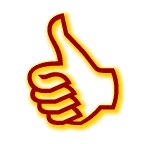 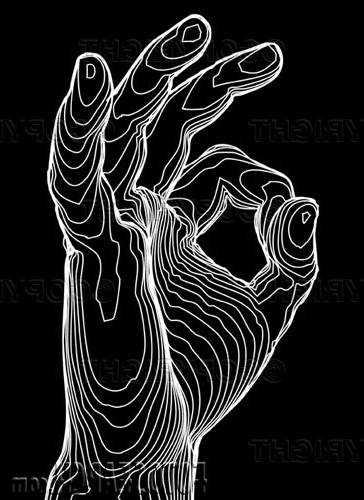 Localization Testing
Culture-Bound Output
Calendar formats
Standard invoice forms
Address formats
Localization Testing
European Product Compatibility
Is product compatible with popular European products
Is the localized version compatible
Localization Testing
Memory Availability
Localization usually makes program larger
Does the localized version still have the same memory requirements
Likewise, are the typical computers in the localized area have the same memory as US
Localization Testing
Do GUIs Solve the Problem?
NO!
Same problems and more
Text box sizes
Graphics concerns
Etc.
Localization Testing
Automated Testing
Core code should NOT have changed
Test basics anyway (just in case)
Automate where possible
Especially non-UI aspects
Localization Testing
Summary
Watch out for proper translations
Program size may change with localizations
Non-offensive graphics in one country may be offensive in another
Ensure you understand the rules for each country
Spelling
Hyphenation
Sort order
Etc.